School Improvement Partnership Programme (SIPP) Training Session April 2019
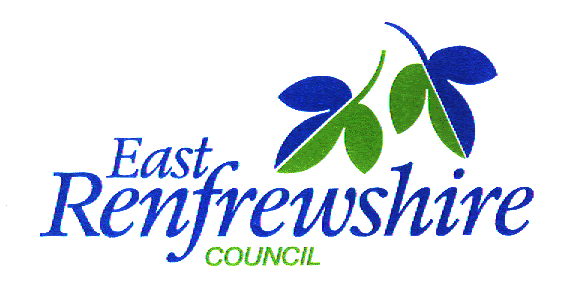 Agenda
Welcome
Quick Survey
Key information, data & results
Blog
Documentation
Poster
Evaluation
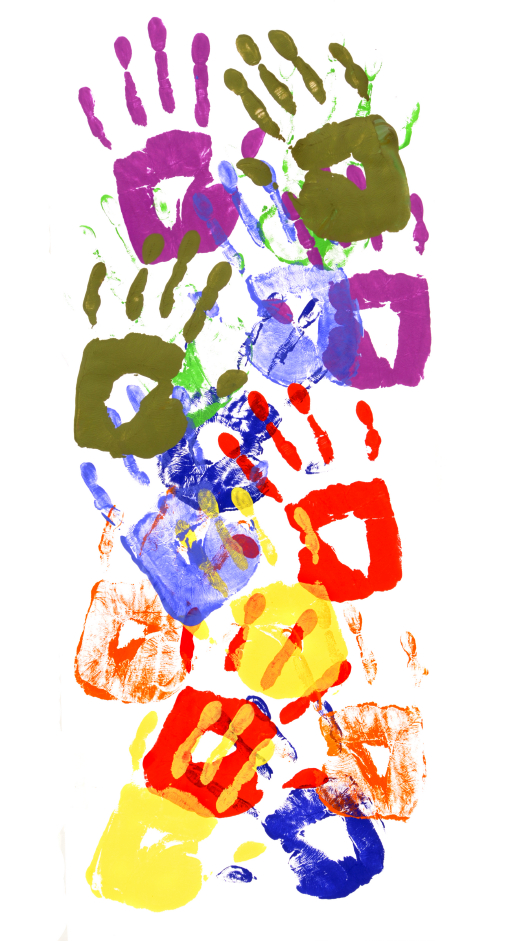 Key information, data & results
SIPP Blog
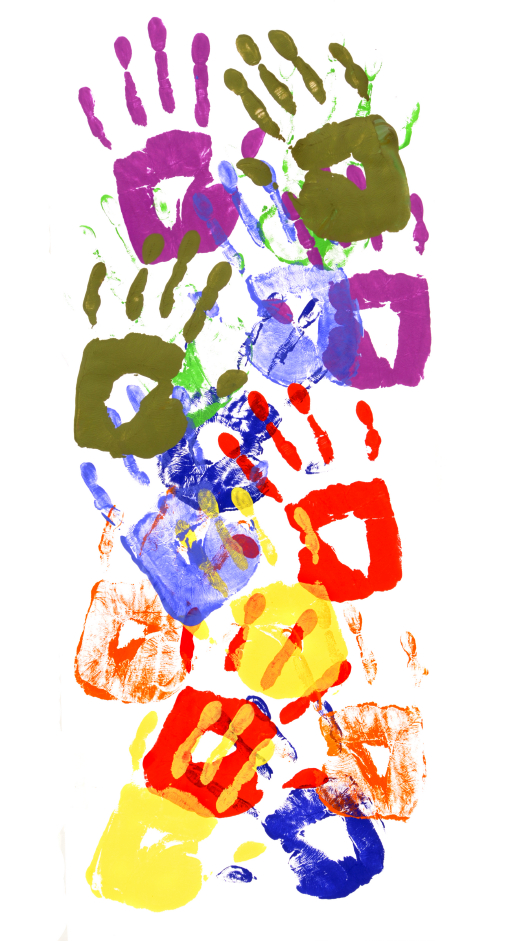 Previous SIPP projects
March 2019 newsletter
Research sites
Poster section
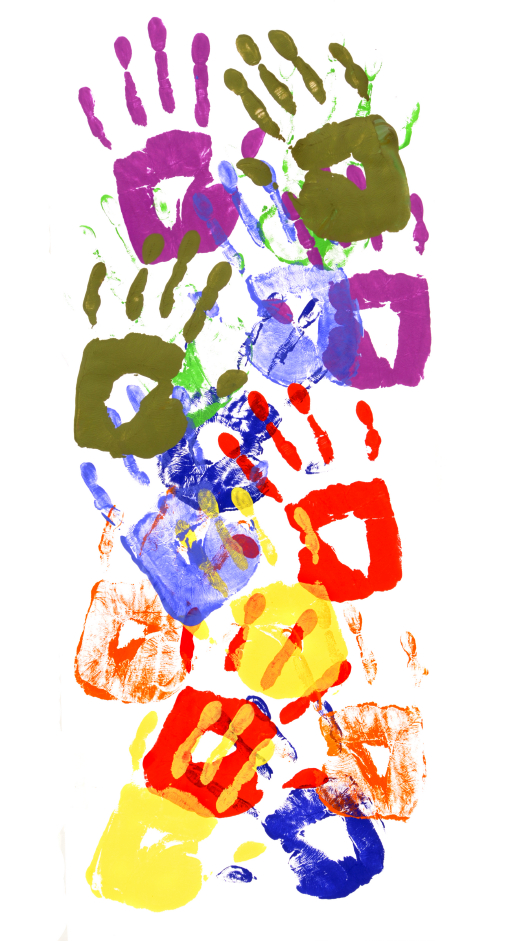 SIPP Journal
Planning Documentation
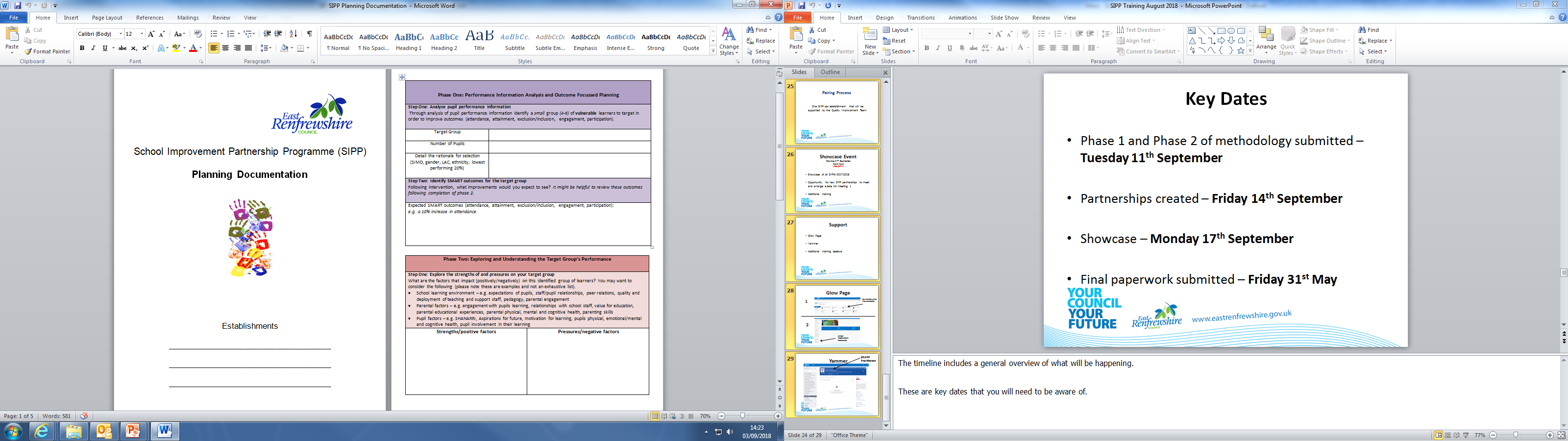 [Speaker Notes: Phase One and Two were completed at the start and allowed us to create the partnerships.
Phase Three will have been completed by most of you when you came to plan out your intervention.
Phase Four was the implementation of the chosen intervention.
Phase Five is completed once the intervention is completed.]
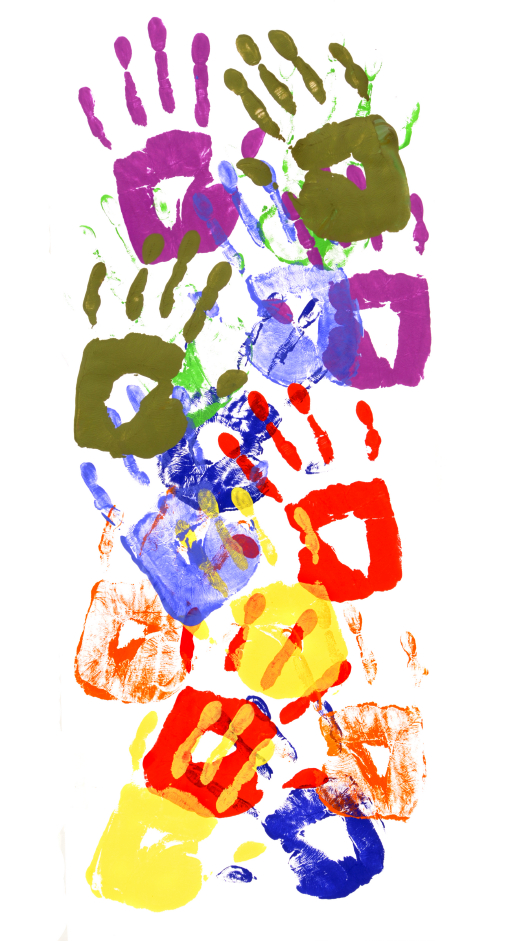 Planning Documentation
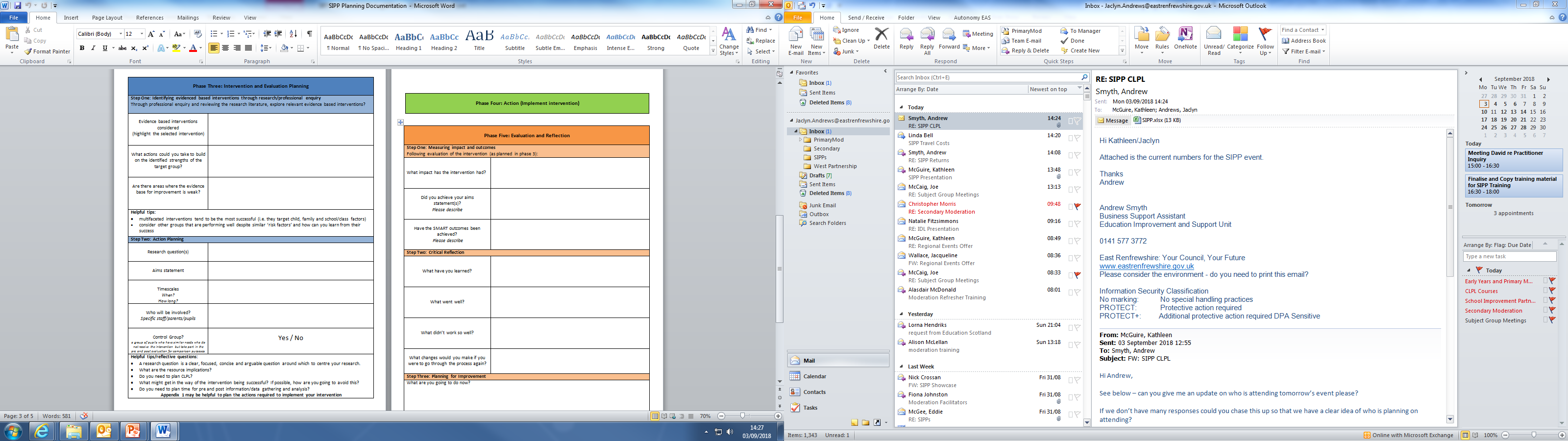 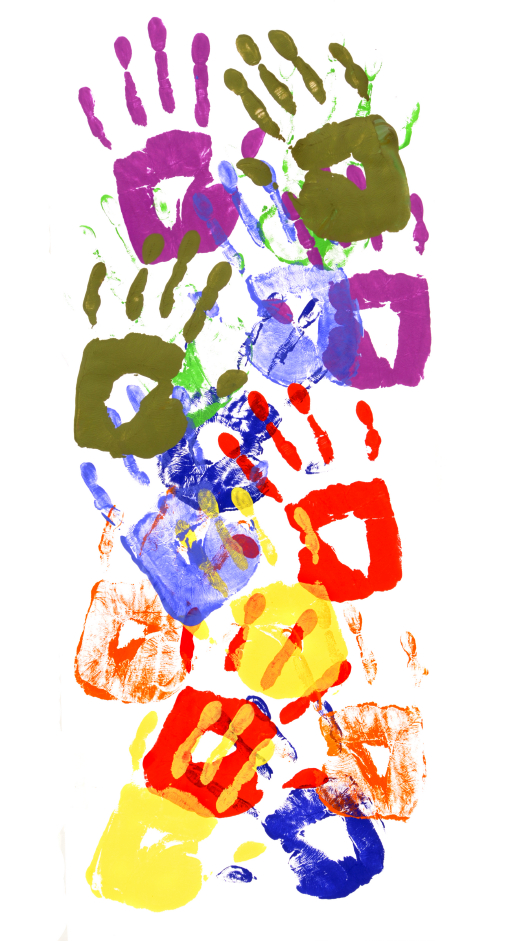 Phase Five
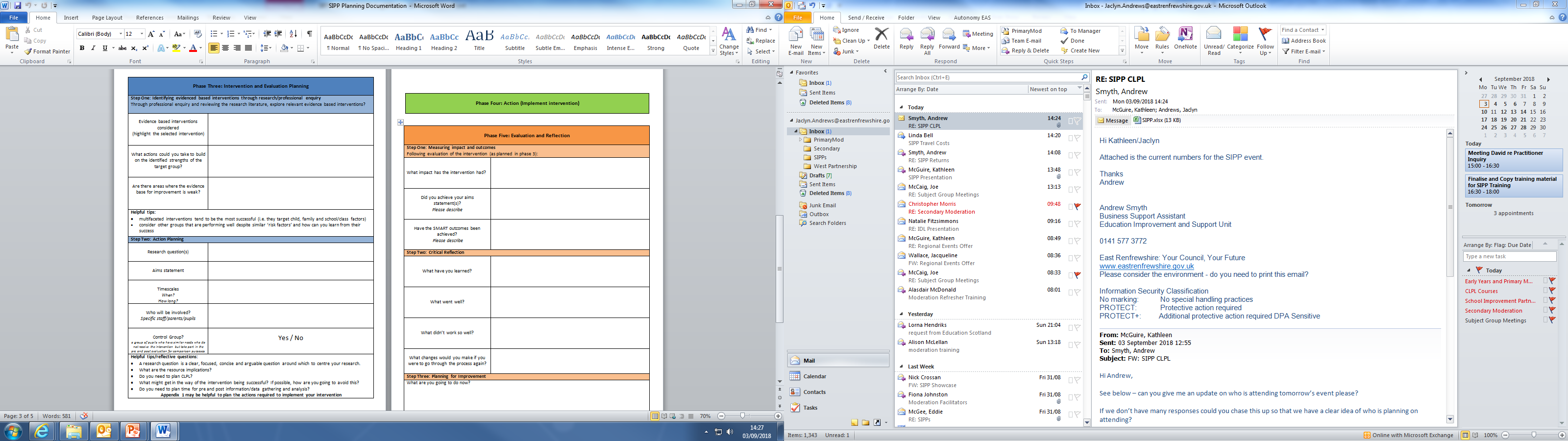 [Speaker Notes: Step One:
What impact has the intervention had? Specify the both the quantitative and qualitative data that you have collated. E.g if attainment has risen, how do you know this. You need to provide evidence of the impact. This might be test scores, quotes from children, etc.
Did you achieve your aims statement? – You may not have used an aims statement, you may have used a research question and in this section we are looking for a yes or no answer in here followed by a little bit of detail. It is also ok if your SIP has not been successful because it is the nature of enquiry that it will not always be successful. You will have still learned from the process, whether it is that you will not use that type of intervention or you would but you would alter it.
SMART Outcomes – these were decided at Phase One and Phase Two and your focus may have actually shifted from these as your project emerged. Please don’t worry about this, you can note what you feel is appropriate there.
What have you learned? – What did you take from this process? What would you repeat? What would you not do again? How has this changed your own practice?
What went well? – List of things that went well for your group. E.g. 
What didn’t work so well? What challenges did you face along the way. How did you overcome them if you could.
What changes? Think about the whole process, is there anything that you wish you could have done differently?
What are you going to do now? – Will you continue? Will your establishment roll it out further? Would you adapt it? Will you share your findings with colleagues?]
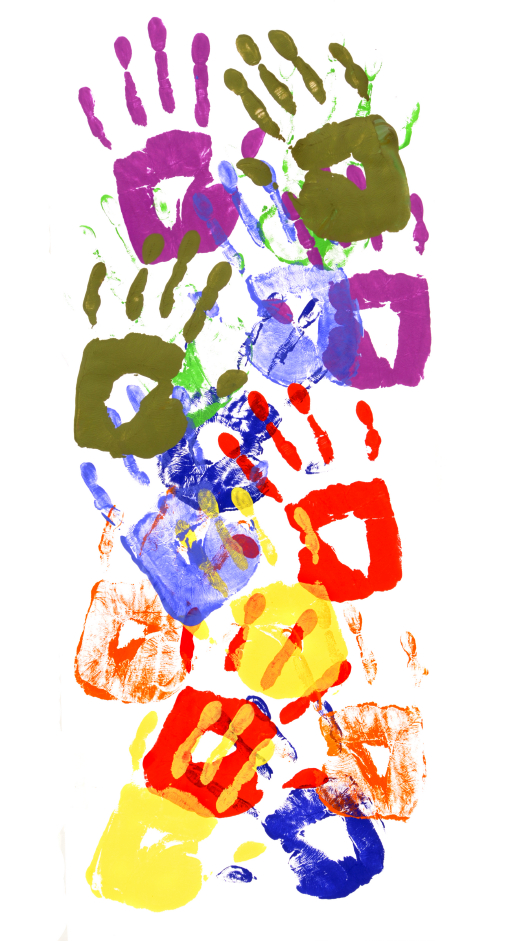 Poster
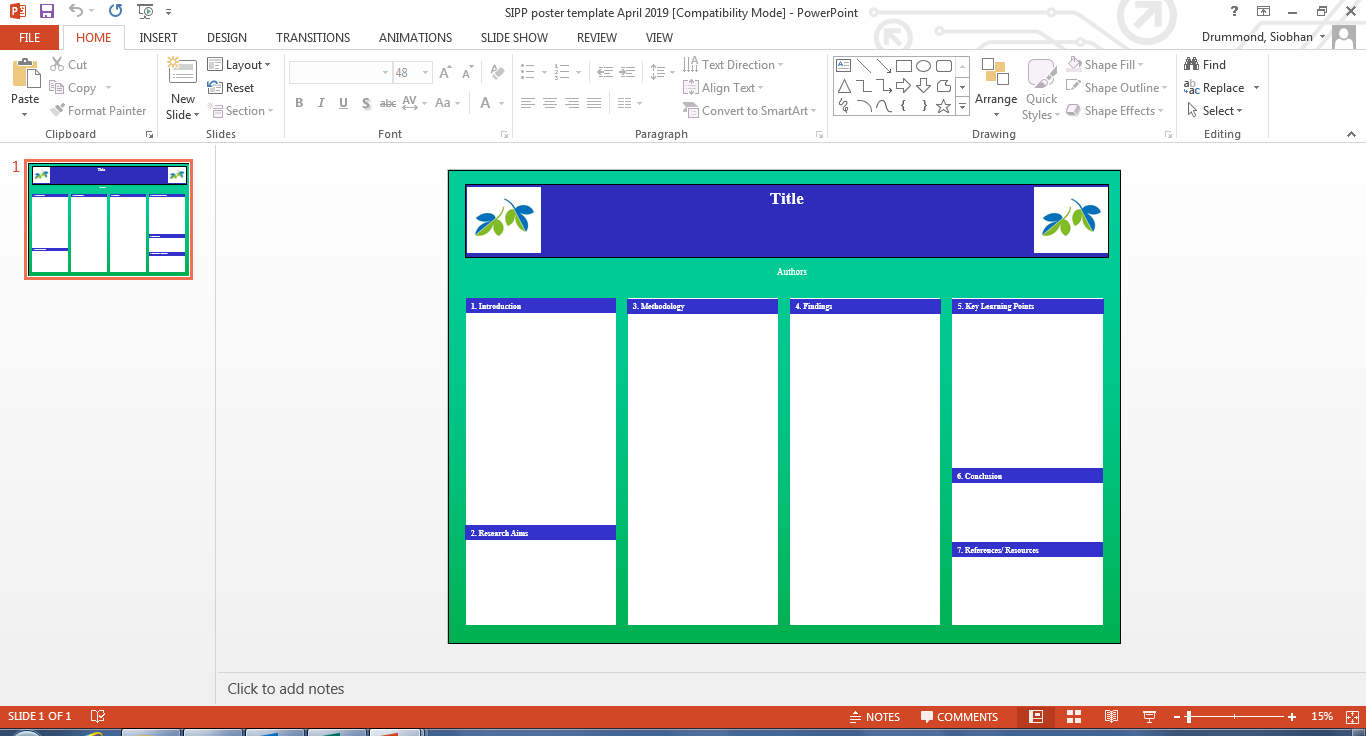 Personalise your poster:
Change the colour
Add pictures / graphs / flow diagrams 


The font and text size should remain consistent:
Font: Times New Roman
Title	→  88 point
Authors → 40 point
Headings →  40 point
Text →  28 point
Chart labels→  24 point
Title:
Make it simple but attractive to the readersInclude authors below the titleAdd a footnote for affiliations of the authors
Add badges
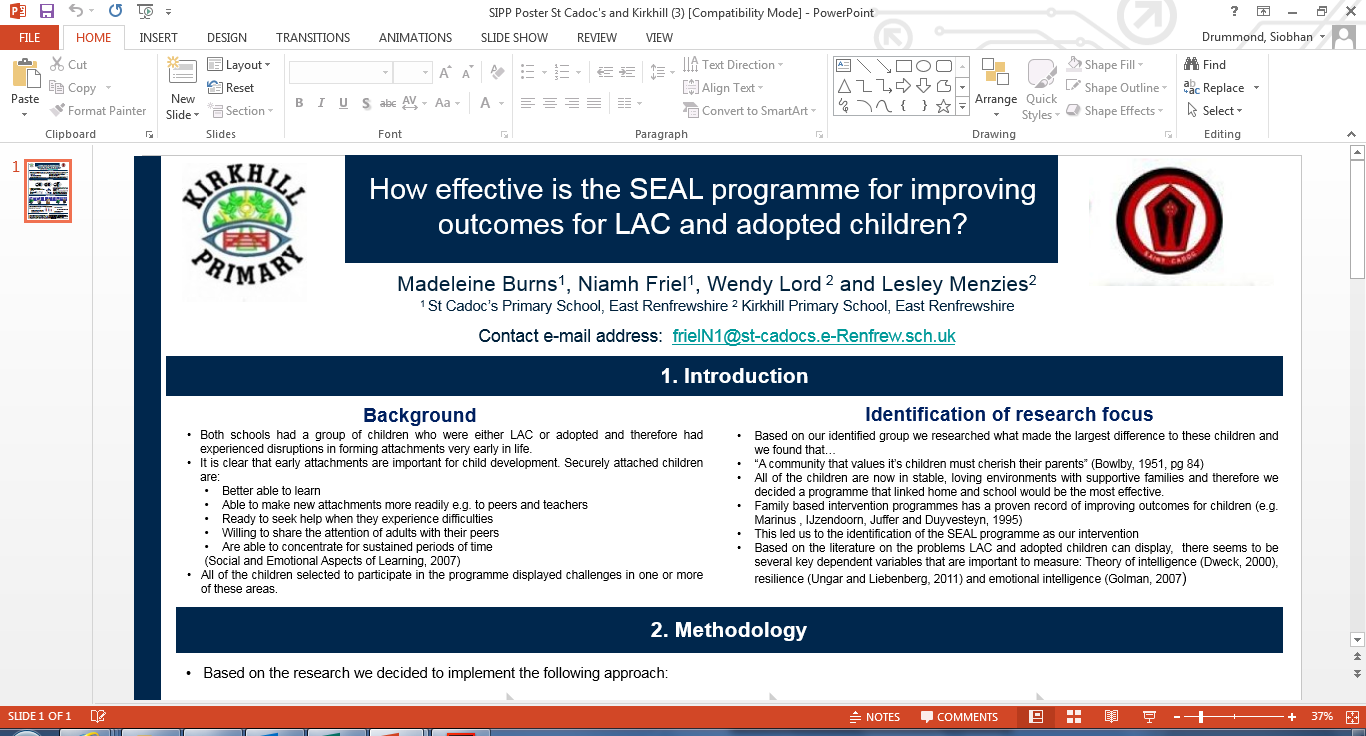 Introduction and Research Aims:Include the rationale and importance of studyState the hypothesis or research question that was tested
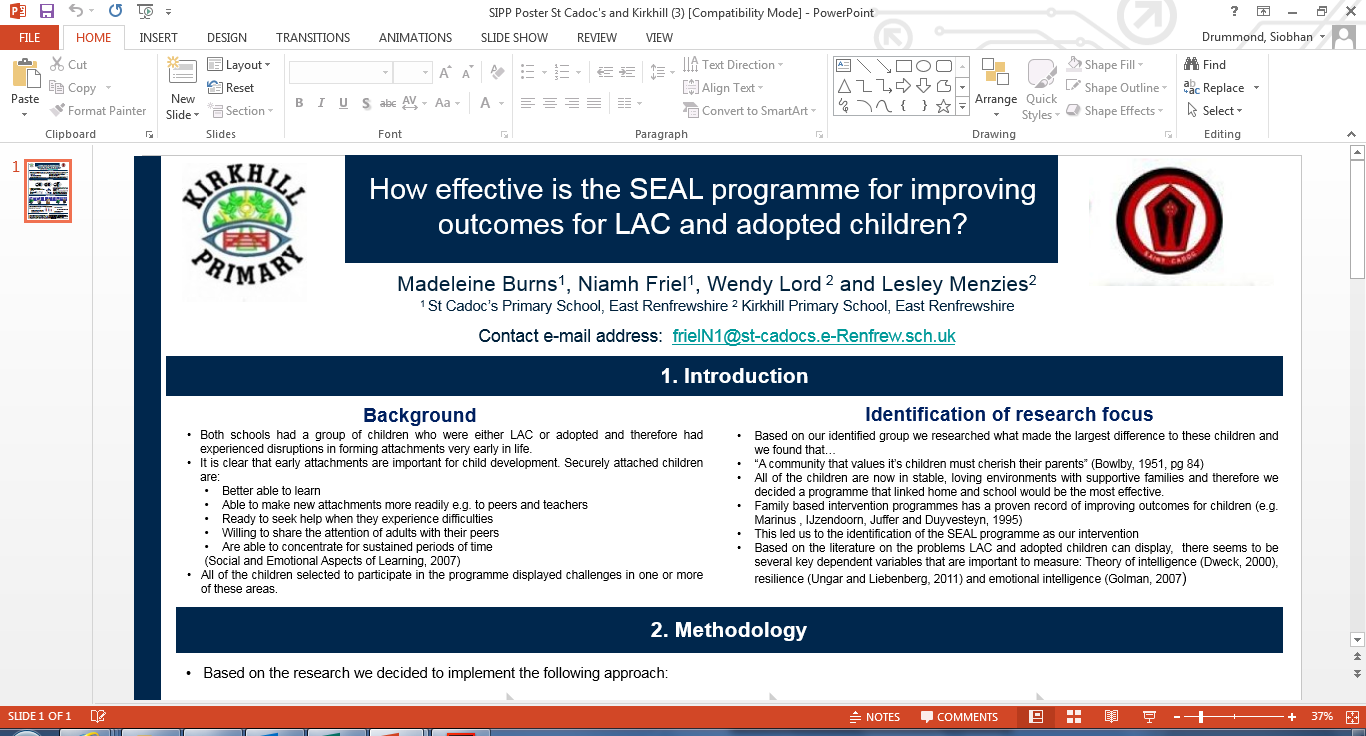 [Speaker Notes: Bullet points are fine
Want to keep in concise 
Try to keep it formal- statements]
Methodology:Provide sufficient information to judge the validity of the study Include sample size, study design, programme used, method of data collection and analytic methods
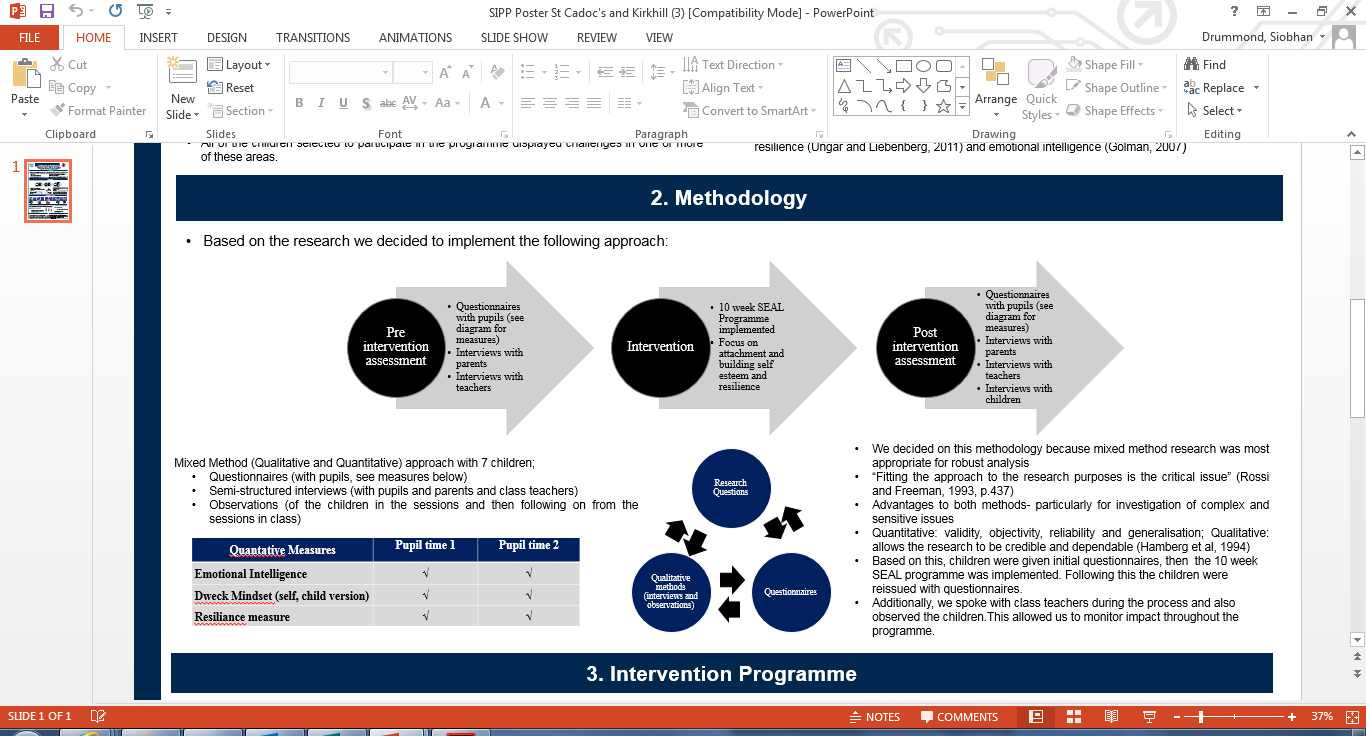 Findings:
Try to provide a clear statement on impact.
Keep the results as simple as possible.
Present your key findings using graphs/tables (always remember to label any graphs/tables)
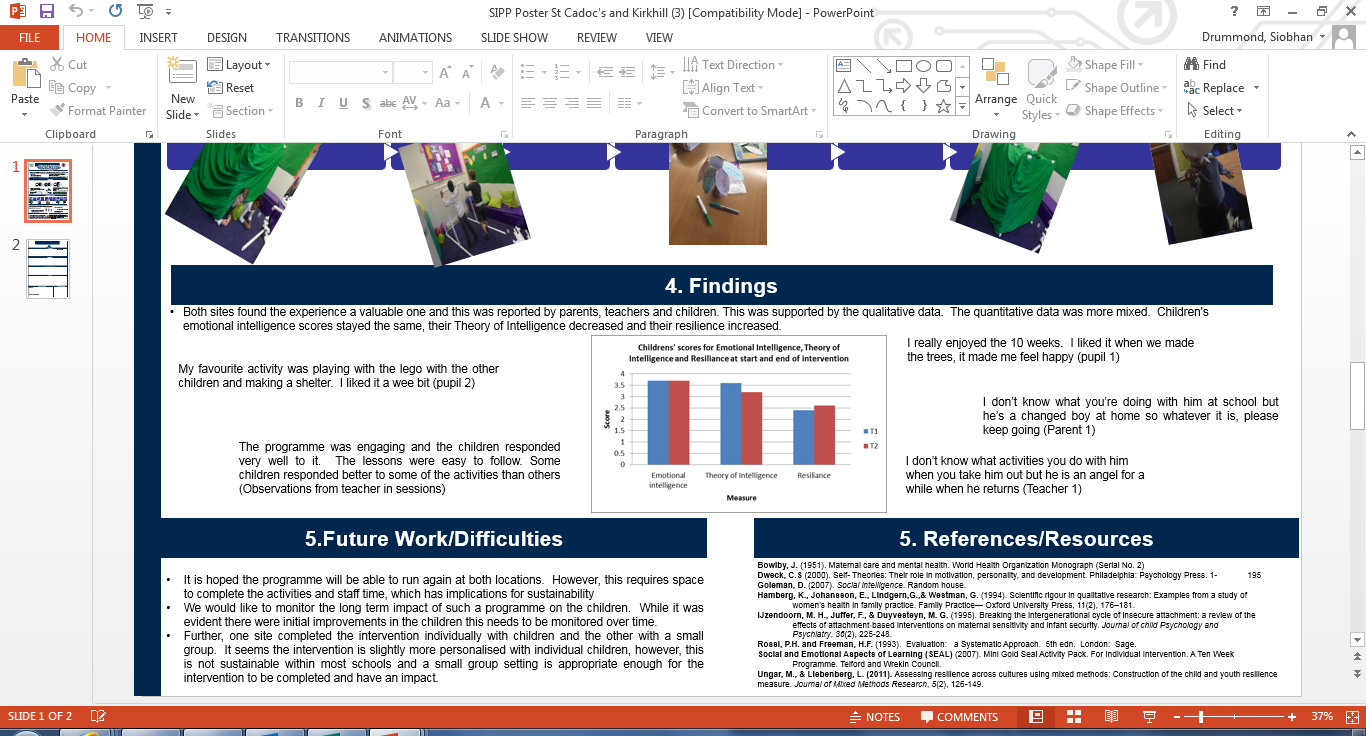 [Speaker Notes: 4 out of the 7 children’s scores improved by 10% using the PhAB. 
Chris- Excel]
Key Learning Points:

Limitations 
i.e. a limitation of the study was that the project was only carried out over 4 weeks due to timetabling constraints within the school day.

Future directions 
i.e. The programme could be carried out within a classroom setting over a longer period of time.
[Speaker Notes: i.e. engagement, number of participants etc
What could be a possible next step? Carry it out within a whole class setting? Carry it out with an older age group?]
Conclusion:

Interpret your results in the context of your study as well as the literature 
Provide readers with what is new from your study.
[Speaker Notes: This study concludes…]
References/ Resources:

Use Harvard Anglia referencing style on Microsoft Word (citations)
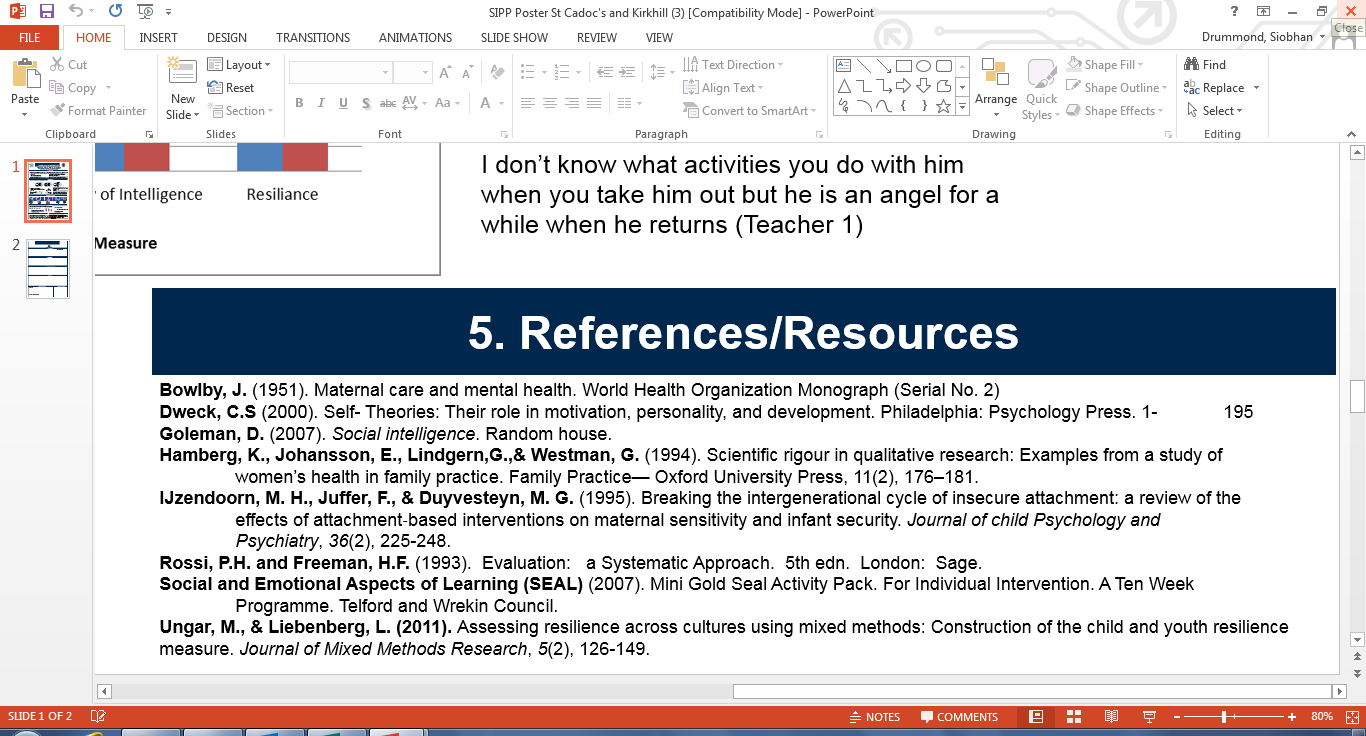 [Speaker Notes: Chris- Microsoft word]